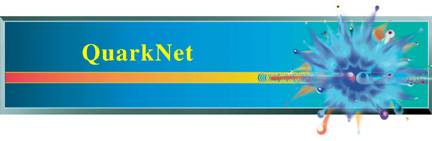 Introduction to eLab
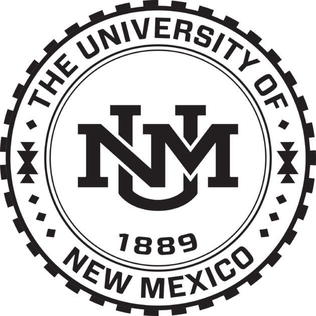 Nathan Unterman
University of New Mexico     27.JULY.2022
Upload
Upload
If you are uploading a data file. Select detector, file, and place any comments.

Geometry
This is where you can create, update, and view YOUR geometry
Data -- Flux
If your birthDAY is an odd number:
School     New Trier High School
Select 8-14 June 2022  DAQ 6906
Run flux study, channel 2  Make bin width 30 minutes. Rerun, but start graph at a flux (y-axis) of 2500.
Rerun, but for a bin size of 10 minutes.

If your birthDAY is an even number:
School     New Trier High School
Select the first  7 (seven) days of May, DAQ 6906
Run flux study, channel 3 with a bin width of 60 minutes.  Comment on 3.May.2022
Rerun, but start graph at a flux (y-axis) of 8000.
[Speaker Notes: 30.Feb birthday: even    25.Tevet birthday: odd
Did you check the blessing charts?

Show advanced like concatenated blessing and barometer study.]
Triangle Shower
What do we want to know?
[Speaker Notes: Events versus side length]
∆  Shower  Experiment Design
How will we analyze the data? 

What do we need to look for?
[Speaker Notes: Events per unit time.]
∆  Shower  DAQ 6690   2015
6.Sep (1)
4.Nov (2)
4.Nov (3)
4.Nov (4)
4.Nov (5) + 5.Nov (1)
5.Nov (2)
5.Nov (3)
6.Nov (3)
[Speaker Notes: Parentheticals – the order of file number on that day.]
Report Out
Graph
TOF and Angle Acceptance
Open   QNet files for Clean Analysis

Select TOF and Angle Acceptance 6845 tab

Odd Line Numbers:  find speed of muon
Even Line Numbers:  find relationship with Angle Acceptance
Report Out
Speed Muon


Events versus Angle of Acceptance
Questions?
Signin
Teacher
Top:  Registration
Update your research groups >Show Group Info
Upload: YES     In survey:  NO   
You can change password here
Update Group Information
Register student research groups
Placeholder name like Place Holder >Make New Group
Put in group name, like GoSchoolMascot
Check upload box  Uncheck pencil box > I’m Done
Update Detector ID
Show Group Info >enter daq number
Log out
Signin Student Username/Password
Landing Page 
Bottom:  Milestones
Top: Tab navigation
Explore Library, Site Map, and Assessment on your own
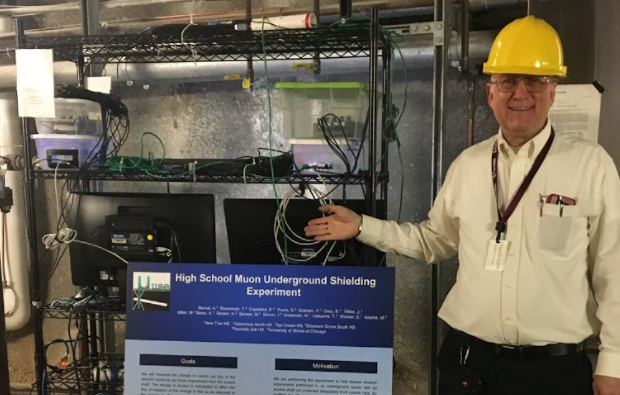 Contact
Nathan Unterman

nunterman@gmail.com

773  758-0464